Case history & clinical examination
Dr. Ravi Bhandari
Dept. Of  Orthodontics & Dentofacial orthopedics
Diagnosis : 
           involves development of a comprehensive & concise database of pertinent information , sufficient to understand the patient’s problem as well as answer questions arising in the treating clinicians mind.
ESSENTIAL  DIAGNOSTIC  AIDS:
Case History
Clinical Examination
Study Models
Radiographs:
Periapical radiographs
Lateral radiographs
Orthopantomograms
Bite wing radiographs
Facial photographs
LATERAL CEPHALOGRAM
SUPPLEMENTAL  DIAGNOSTIC  AIDS:
Specialized radiographs:
Occlusal views 
Selected lateral jaw views
Electromyographic examination of muscle activity
Hand – wrist radiographs
Computed axial tomography ( CT scan)
Magnetic Resonance Imaging (MRI)
Endocrine tests – other blood tests
Sensitivity/ vitality tests
Biopsy
CASE  HISTORY
Case history :
             information gathered from the patient &/ or parent & / or guardian to aid in the overall diagnosis of the case.
Personal details
NAME :
For the purpose of communication
Identification
Record keeping
Personal touch to the conversation 

DATE OF BIRTH & AGE:
Chronologic age helps in diagnosis & growth prediction.
Dictates the treatment plan – growth modulation / surgical.
Self correcting anomelies.
TYPES OF AGES:
Biological age 
Skeletal age
Dental age
Chronological age
SEX: Male / Female
Girls pubertal peak – 10-12 yrs
Boys pubertal peak – 12-14 yrs

Helps in deciding growth modulation timing


ADDRESS & OCCUPATION:
Communication
Assessing socioeconomic status- affordability of the patient
Records
CHIEF  COMPLAINT
Helps in identifying the priorities & desires of the patient

Patients perception of malocclusion- pt motivation  

Helps in setting treatment objectives
PRENATAL  HISTORY
Condition of mother during pregnancy & type of delivery- forceps delivery

Nutritional status & any infections during pregnancy. 

Certain drugs , excessive vitamins – congenital malformations.
Tetracycline : staining of teeth
Thalidomide: defective limbs
POSTNATAL  HISTORY
Type of feeding 

Abnormal habits – digit / thumb sucking, tongue thrusting , mouth breathing

Milestones of normal development
DENTAL  HISTORY
Information on age of eruption & exfoliation of deciduous & permanent teeth

Reasons for exfoliation – oral hygiene maintenance

Past dental history – pts attitude towards dental health
MEDICAL  HISTORY
Long term medication

Allergies/ hypersensitivity reactions

Systemic diseases:
Rheumatic fever & cardiac anomalies.
Controlled diabetes- periodontal breakdown
Arthritis or osteoporosis- medication impedes orthodontic therapy
Endocrinal imbalances
FAMILY  HISTORY
Certain malocclusion have genetic predisposition & run in families-

Skeletal class III malocclusion
Cleft lip & palate
CLINICAL  EXAMINATION:
GENERAL  EXAMINATION:

Gait     - abnormality due to neuromuscular disorders
Posture- 
Height  & Weight – to assess physical development on growth development charts
Body Build
BODY  BUILD:
Sheldon classification:

Ectomorphic : tall & thin physique
Mesomorphic : average physique
Endomorphic : short & obese physique
SHAPE  OF  THE  HEAD
Cephalic Index by Martin & Saller  (1957):




Index values :
Mesocephalic  ( average): 76 – 80.9
Brachycephalic  (short , broad skull): 81 – 85.4
Dolicocephalic ( long , narrow skull): < 75.9
I  =        Maximum skull width x 100
                               Maximim skull length
FACIAL  TYPE:
Morphologic facial index by Martin & Saller (1957):





Index values:
Euryprosopic ( broad & short ): 79 – 83
Mesoprosopic  ( average) : 84 – 87.9
Leptoprosopic  ( long & narrow) : 88 - 92
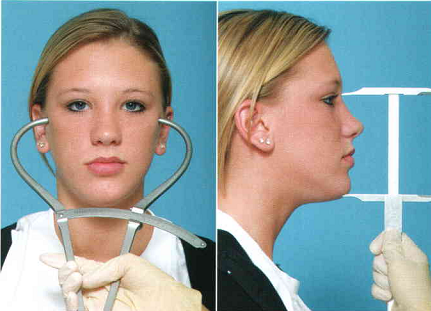 I      =     Facial height ( N- Me)
                    Bizygomatic width
CLINICAL IMPLICATION:

Euryprosopic face : broad , square arches
       --border line crowding - Rx expansion

Leptoprosopic face : narrow arches 
      -- border line crowding -Rx extraction
FACIAL  SYMMETRY
Certain degree of asymmetry btw right & left sides of face is normal

Gross facial asymmetries:
Hemifacial hypertrophy / atrophy
Congenital defects
Unilateral condylar hyperplasia
Unilateral ankylosis
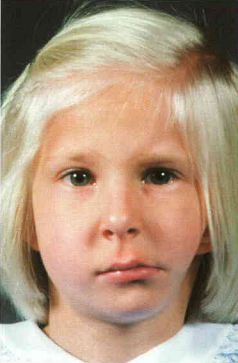 Hemifacial microsomia
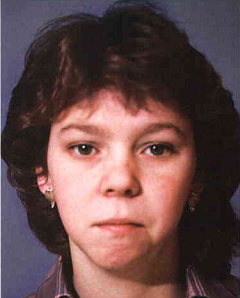 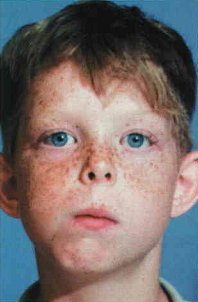 Condylar fracture
Rheumatoid  arthritis
EXAMINATION  OF  LIPS :
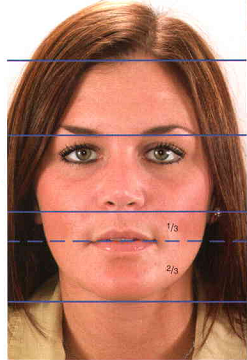 Lip length – upper lip 1/3rd & lower lip 2/3rd 




Lip posture – protrusive / normal / retrusive


Lip tonicity – everted  / hypertrophied
Class II div1- upper lip is hypotonic
Class III- lower lip is everted
Lip seal –

 competent  
incompetent  
potentially competent lips
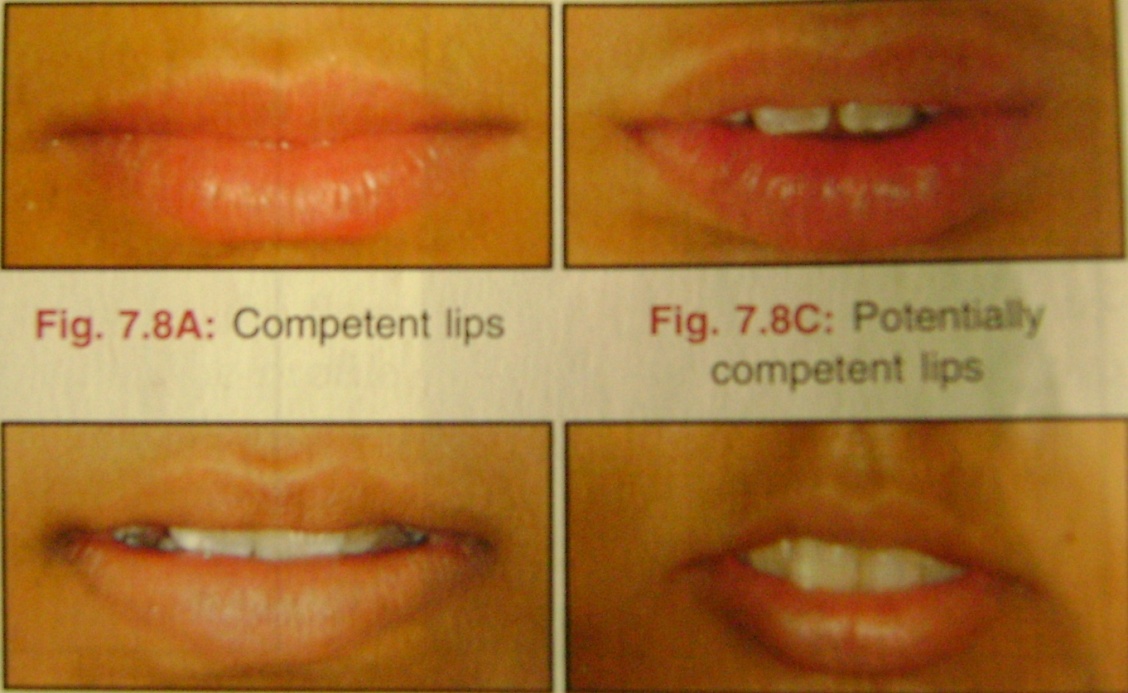 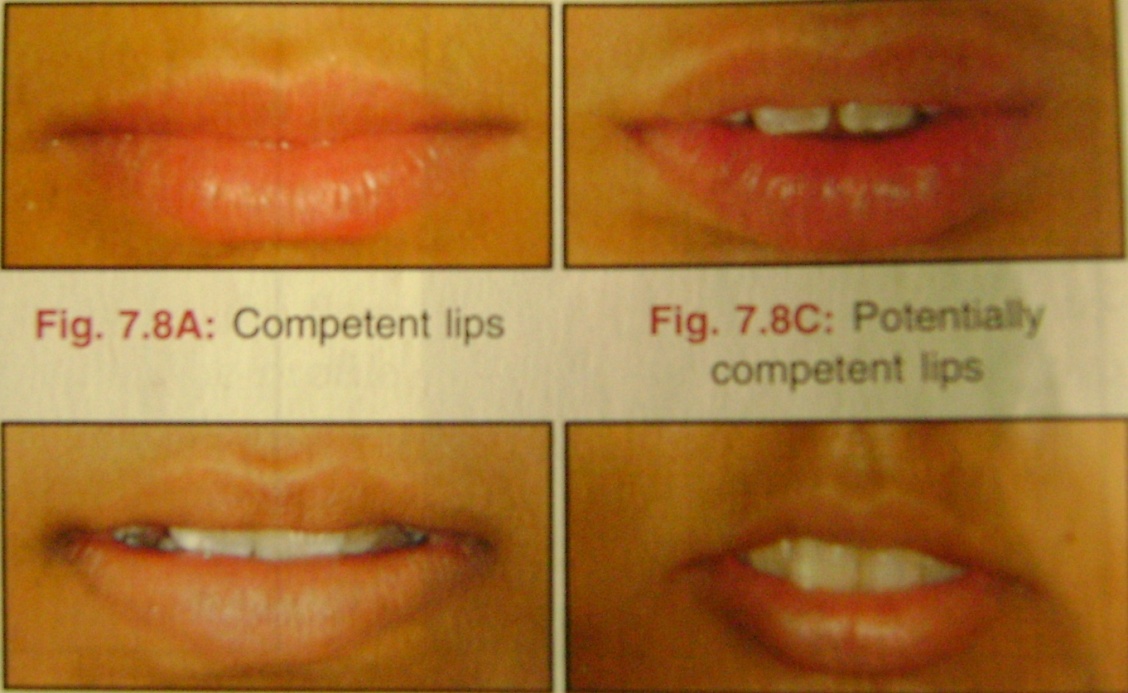 SMILE  ARC
It is defined as the contour of the incisal  edges  of  the maxillary anterior teeth relative to the curvature  of the  lower  lip during a social  smile.
3 types :



Consonant / ideal –when the lip and dental  contours match.

Flat 

Reverse
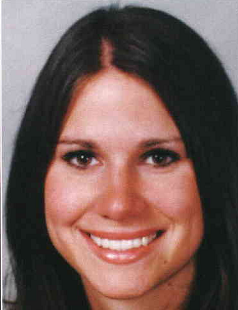 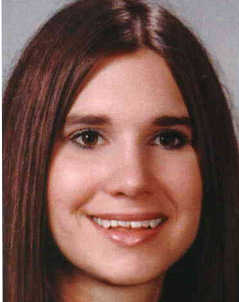 PROFILE
Patient sitting upright with FH plane parallel to floor.

2 refernce lines are joined:
From glabella to soft tissue point A
From point A to soft tissue pogonion

3 types:
Orthognathic / straight

Convex profile

Concave
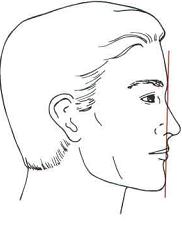 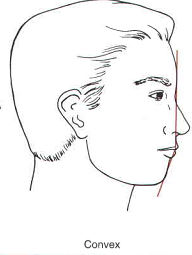 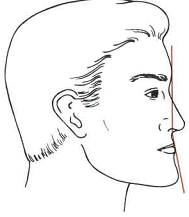 FACIAL  DIVERGENCE
Defined as anterior or posterior inclination of lower face relative to forehead

Straight profile : 

Posteriorly divergent

Straight

Anteriorly divergent


It is a racial & ethnic characteristic
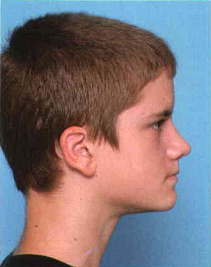 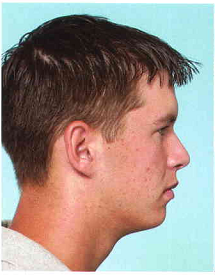 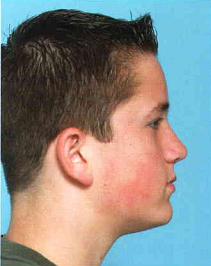 NOSE  &  NASOLABIAL ANGLE
Angle formed btw tangent to lower border of the nose & a line joining the subnasale with the tip of upper lip

Normal value – 102 +/- 4



Reduced/ acute angle – proclined incisors 
Increased /obtuse angle – retroclined incisors
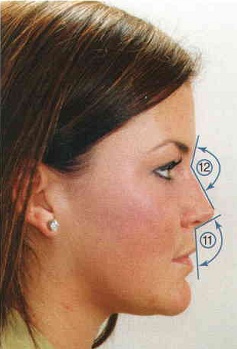 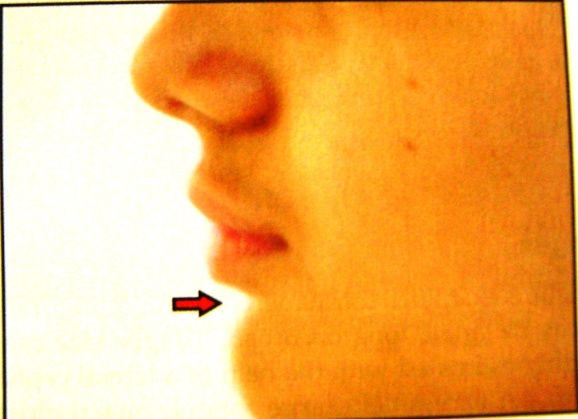 MENTOLABIAL  SULCUS :
It is the concavity present below the lower lip.


Deep sulcus – class II div1


Shallow sulcus – bimaxillary protrusion/ class III
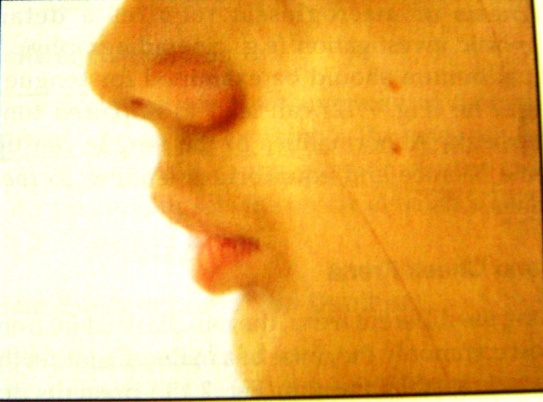 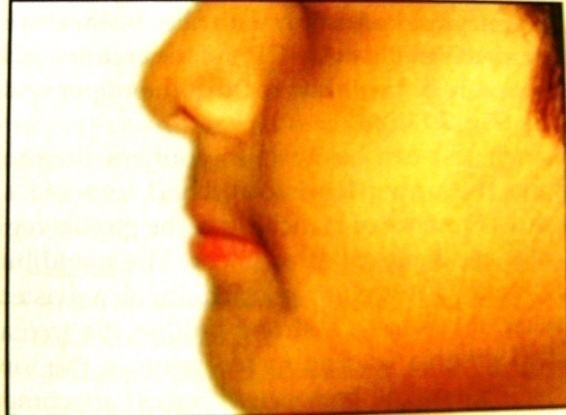 POSITION  OF  CHIN
Prominent chin – class III malocclusion

Recessive chin  - class II malocclusion
MANDIBULAR  PLANE  ANGLE:
The mandibular  plane  angle  can  be  visualized
 clinically  by placing  a mirror  handle  or other  instrument  along the  border  of  the  mandible.




 
Clinical significance:   
a steep mandibular plane angle -long anterior  facial  vertical  dimensions  and a skeletal  open bite  tendency
a  flat mandibular plane angle- short anterior facial  height and deep  bite malocclusion.
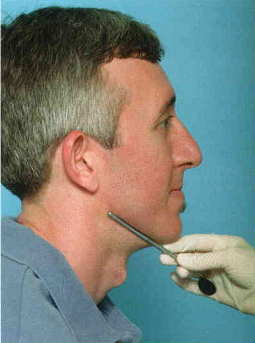 VTO
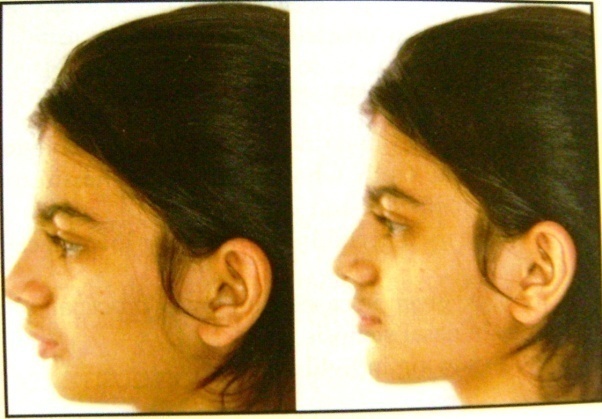 VISUAL  TREATMENT  OBJECTIVE :

POSITIVE – profile of the patient improves noticeably when the pt advances the mand. voluntarily 

NEGATIVE- profile worsens

Important criteria for case selection for functional appliance therapy
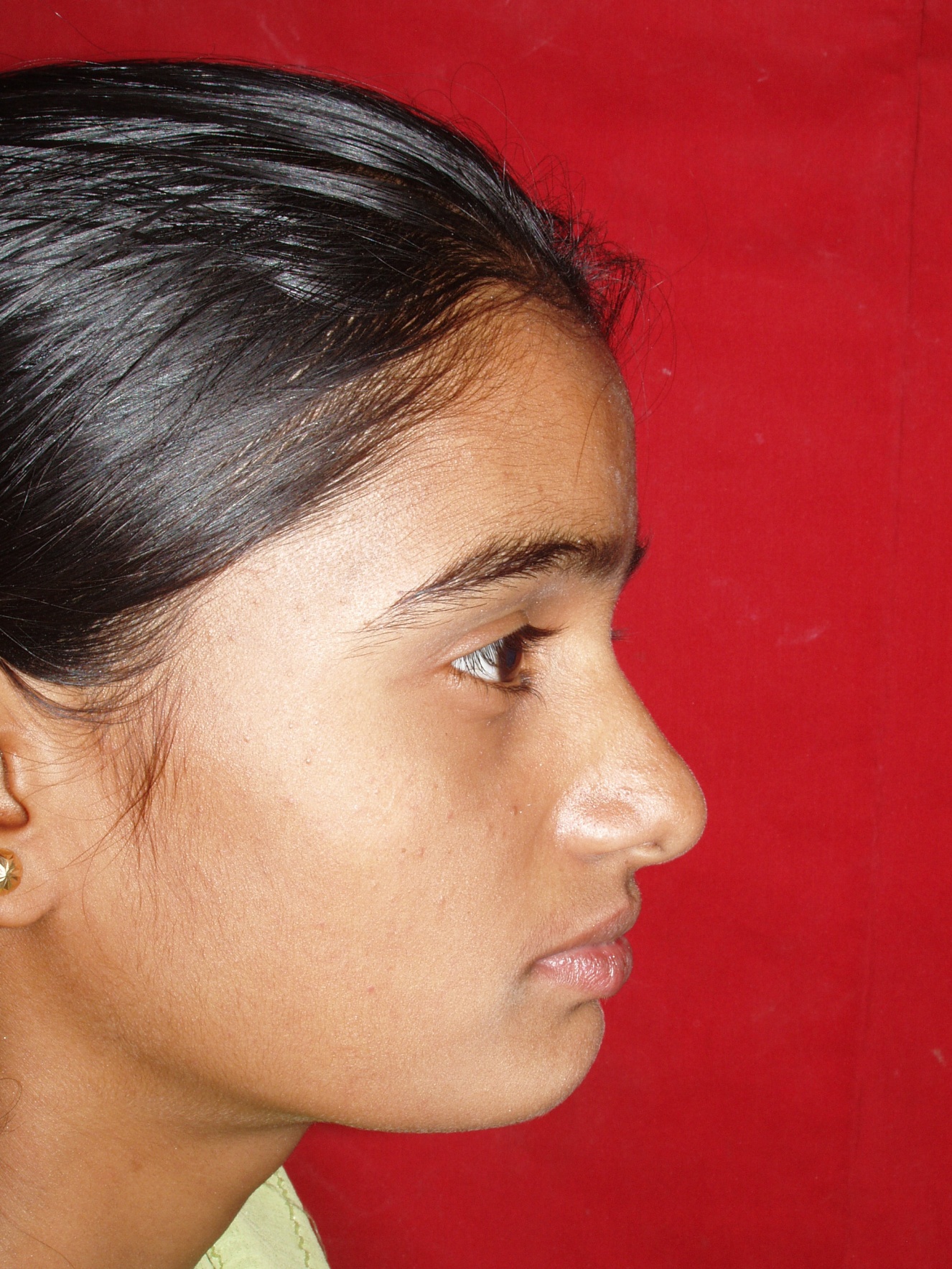 INTRAORAL  EXAMINATION:
SOFT TISSUE EXAMINATION :

Gingiva 
Palate 
Tongue 
Frenum 
Tonsils
GINGIVA
Type of gingiva – thick fibrous / thin fragile

Local gingival lesions – recession
Indicative of –occlusal trauma , abnormal functional loading , medication ( dilantin, phenytoin sod.) 

Ant . Marginal gingivitis – mouth breathers
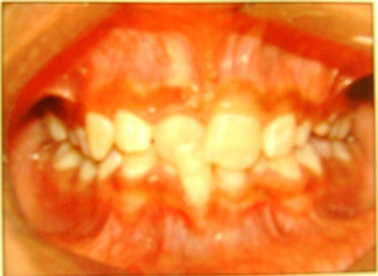 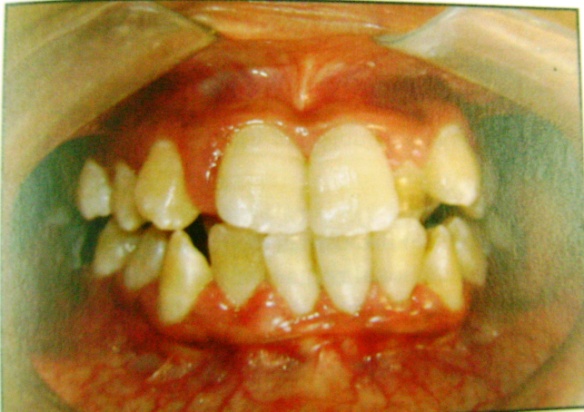 PALATE
Pathologic swellings – impacted canine / cyst

Mucosal ulcerations – traumatic deep bite

Palatal depth & shape – broad & shallow / high palatal vault 

Cleft palate
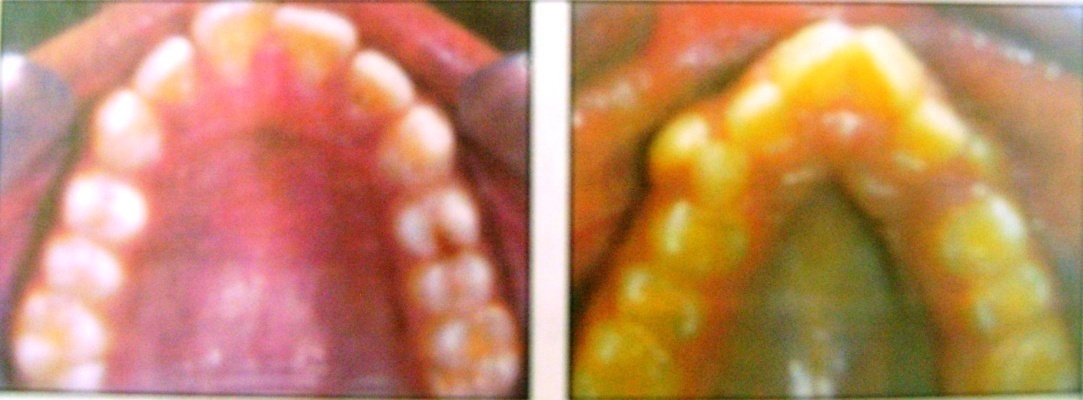 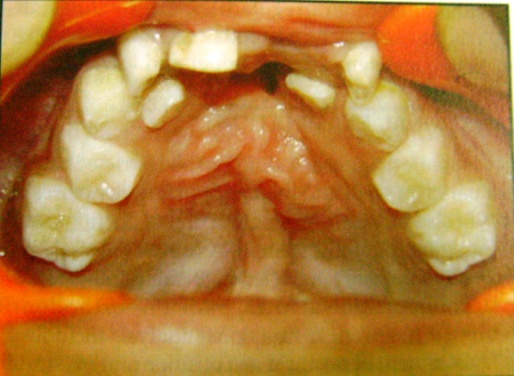 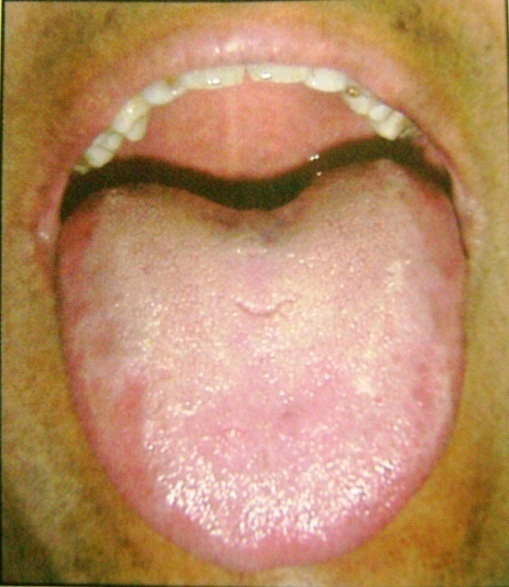 TONGUE
Small / long / broad

Macroglossia – proclination & spacing. Scalloped margins

Tongue tie


Abnormalities of tongue can upset muscle balance & equilibrium, leading to malocclusion
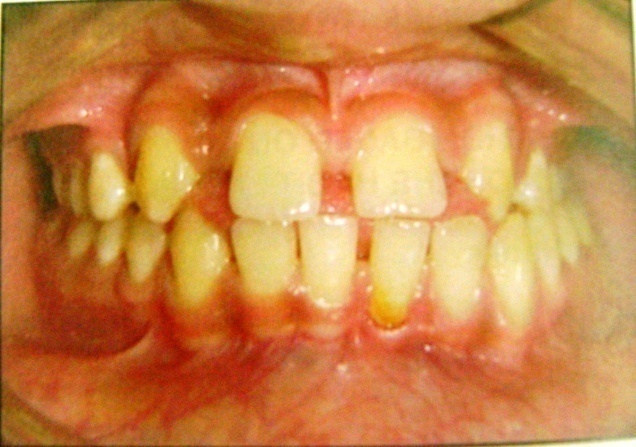 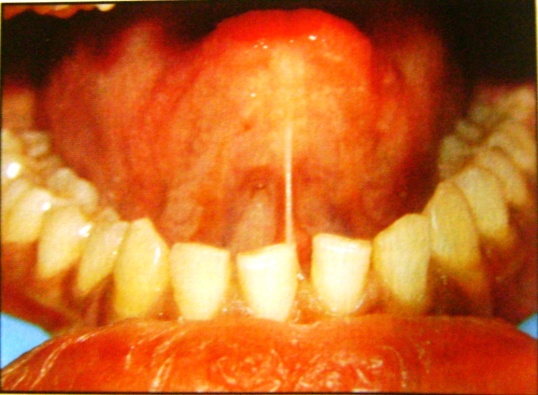 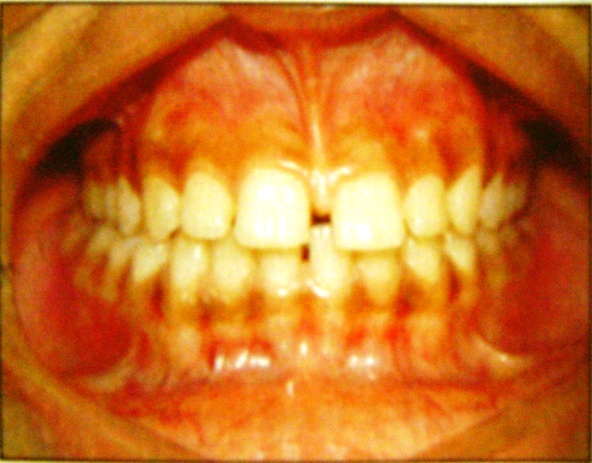 FRENUM
Thick , fibrous labial frenum – midline diastema

Diagnosis – blanch test + ve
                       IOPA shows interdental notching

Treatment -  Frenectomy
TONSILS
Prolonged inflammation of tonsils can cause alteration of the tongue & jaw posture , upsets the orofacial balance – adenoid facies / long face syndrome
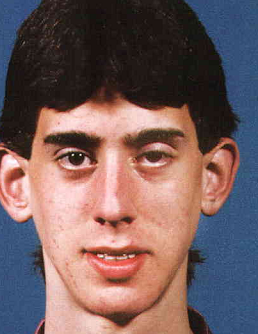 DENTAL / HARD TISSUE EXAMINATION :

MAXILLARY & MANDIBULAR ARCH
 
Arch form : U / average / V shaped
Teeth present
Teeth unerupted 
Teeth missing 
Teeth over-retained
Caries / restoration
Malformations / fracture
MAXILLARY  ARCH :
Shape :  average / V- shape / U –shape
Arch symmetry : symmetrical / asymmetrical
Arch alignment : spacing / crowding / rotation


MANDIBULAR  ARCH :
Shape :  average / V- shape / U –shape
Arch symmetry : symmetrical / asymmetrical
Arch alignment : spacing / crowding / rotation
MIDLINE  RELATIONSHIPS:
Skeletal midline 
Dental midline

INTERARCH  RELATIONSHIPS:
Antero-posterior: 
 Molar relation
Canine relation
Overjet

Vertical :
Open bite/deep bite

Transverse :
Crossbite/scissors bite
FUNCTIONAL  EXAMINATION :
Respiration : 
Swallowing :
T.M.J:
Path of closure
Speech
RESPIRATION:

Nasal mode of respiration-
Mouth breathing -

Method of examination:
Mirror test
Cotton / massler’s butterfly test
Water test
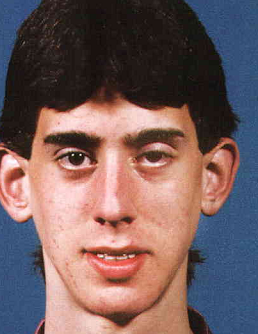 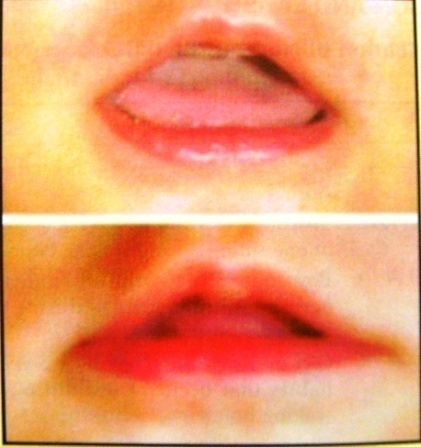 SWALLOWING :
Infantile swallow – tongue btw the gum
    pads/ teeth

Mature swallow – tongue touching the palate

Transition from infantile to mature – during deciduous dentition ( 1 ½ to 2 yrs )

If it persists beyond --- tongue thrust habit
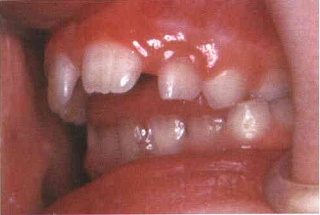 TMJ
Examined by – auscultation & palpation . 

History of pain
Tenderness over joint
Clicking sounds
Deviation 
Dislocation 
Max. incisal opening
Protrusion
Lateral excursions
Assessment of postural rest position
Space b/w upper and lower teeth when the mandible is in rest position is k/a freeway space (3mm)

To determine the Postural rest position the patient should be seated upright with head positioned with FHP parallel to floor.
Methods to record postural rest position
Phonetic method : M or Missisippi repeatedly

Command method : pt is asked to swallow

Non command method: clinician talks to patient.

Combined methods : tapping the mandible or holding the chin with index finger and thumb and opens /closes the mandible.
PROBLEM  LIST  WITH   DIAGNOSIS:


TREATMENT  OBJECTIVES:


TREATMENT  PLAN:
Growth modulation
Orthodontic decompensation & orthognathic surgery
Orthodontic camouflage
CEPHALOMETRICS
Classification of cephalometric landmarks


N-Nasion
S-Sella
O-Orbitale
ANS-Anterior nasal spine
PNS-Posterior nasal spine
A-point A
B-point B
Pog- Pogonion
Gn-Gnathion
Me-Menton
Go-Gonion                             
Ba- Basion
Bo-Bolton’point
Ar-Articulare
P-Porion
PTM-Ptm point
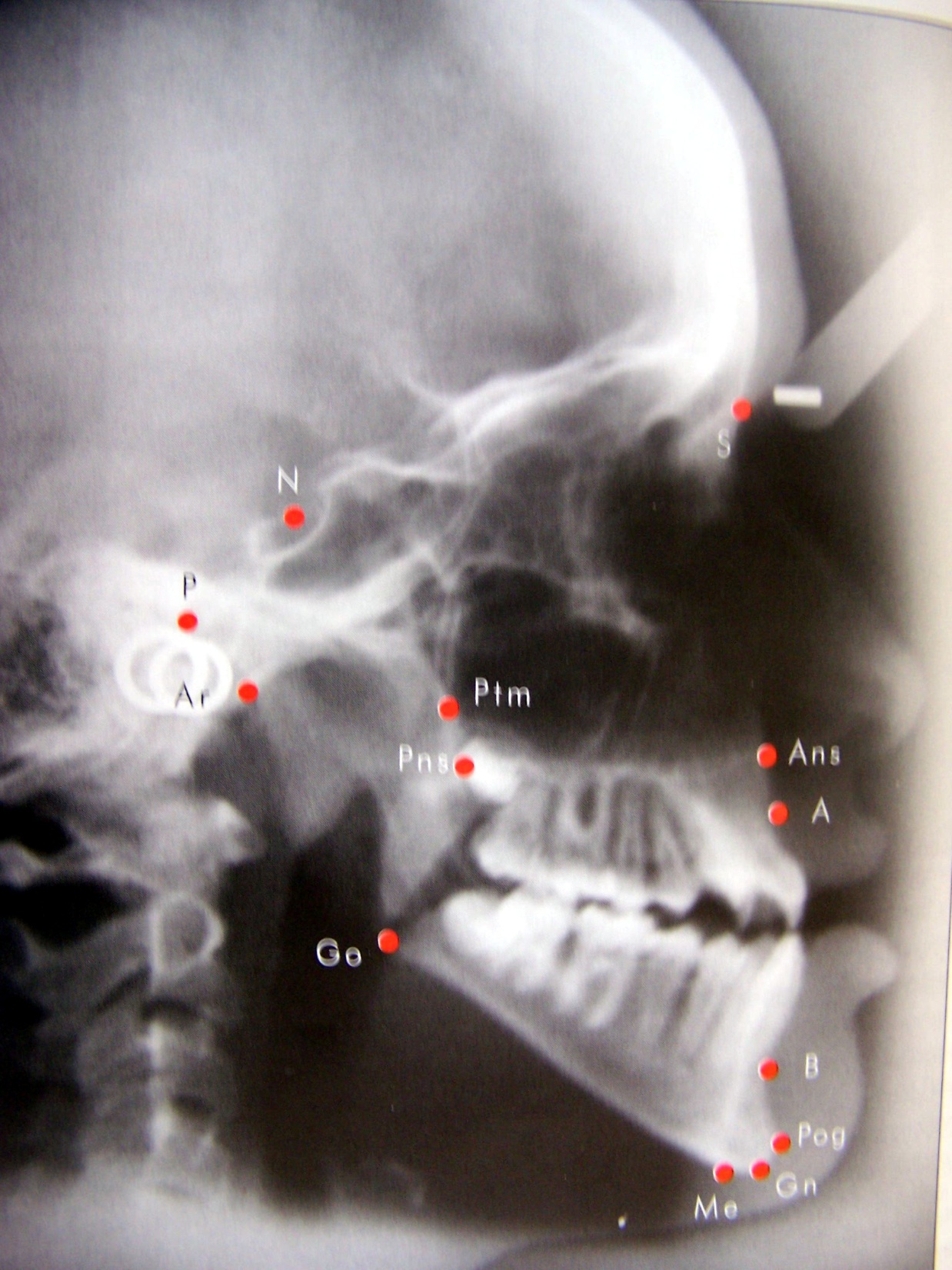 N
S
LANDMARKS
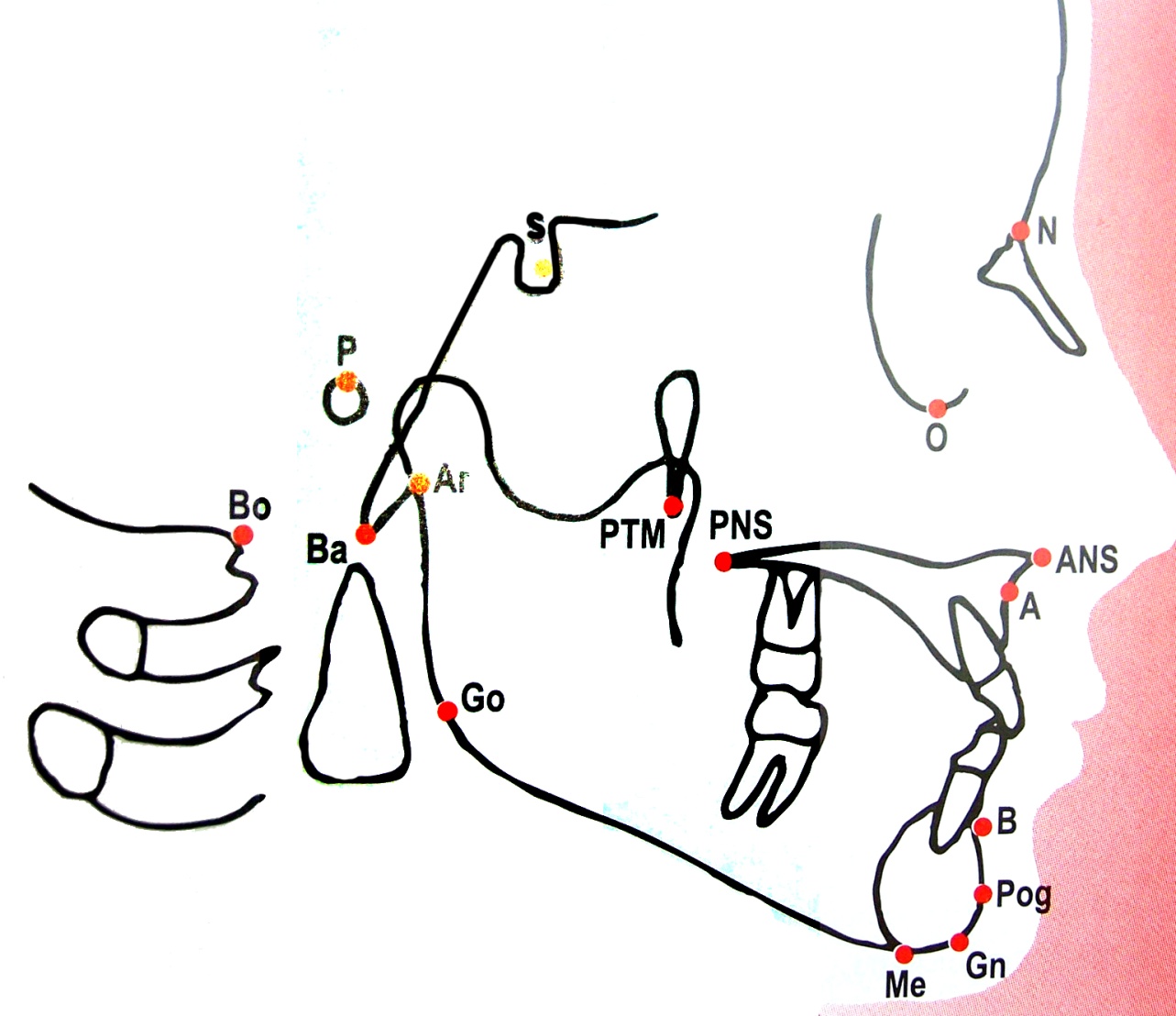 LINES AND PLANES IN CEPHALOMETRICS
HORIZONTAL PLANE:
   SN PLANE
   FH PLANE
   OCCLUSAL PLANE
   PALATAL PLANE
   MANDIBULAR PLANE
   BA-NA PLANE
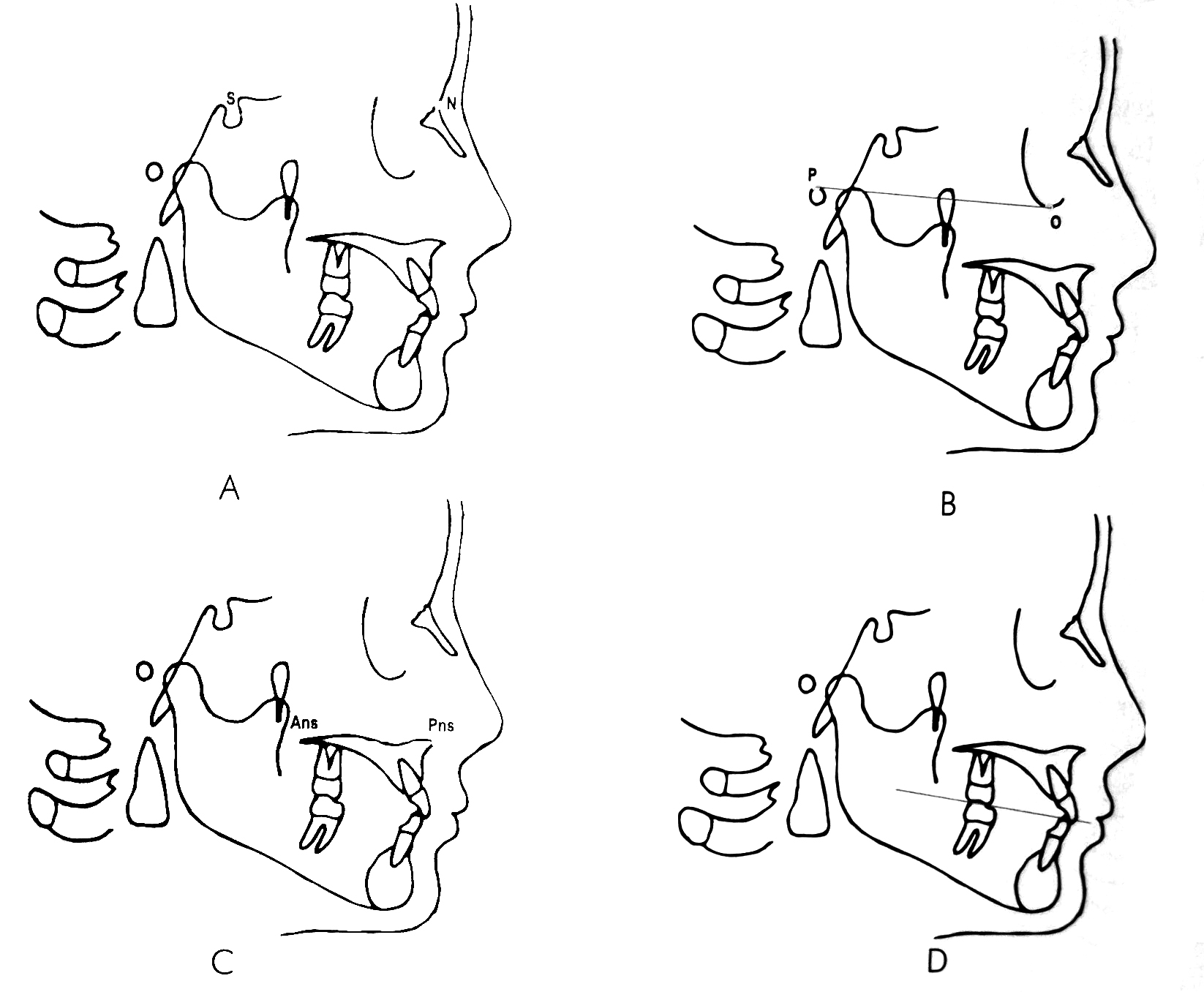 VERTICAL PLANE:
    A-POG
    FACIAL PLANE
    FACIAL AXIS
Thank you